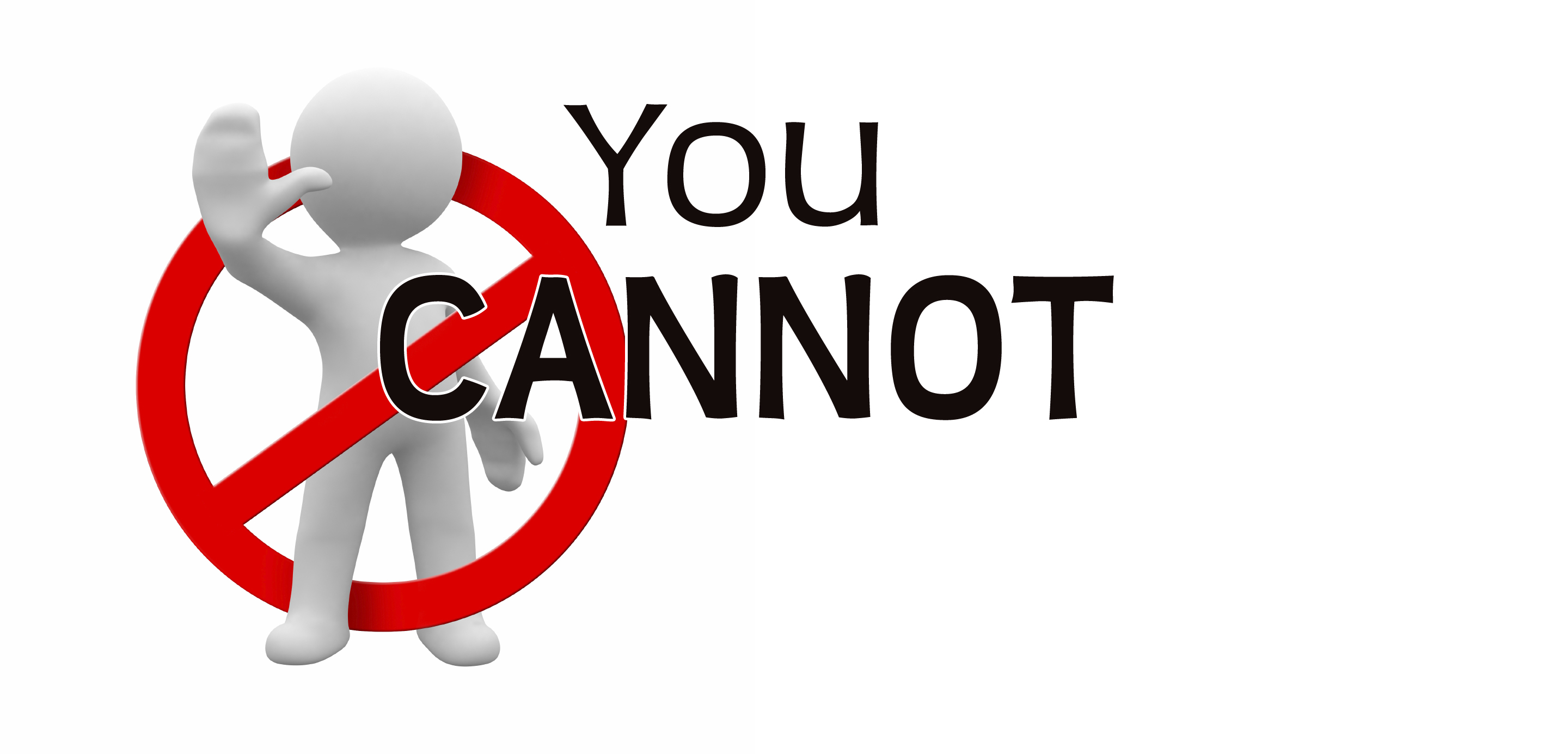 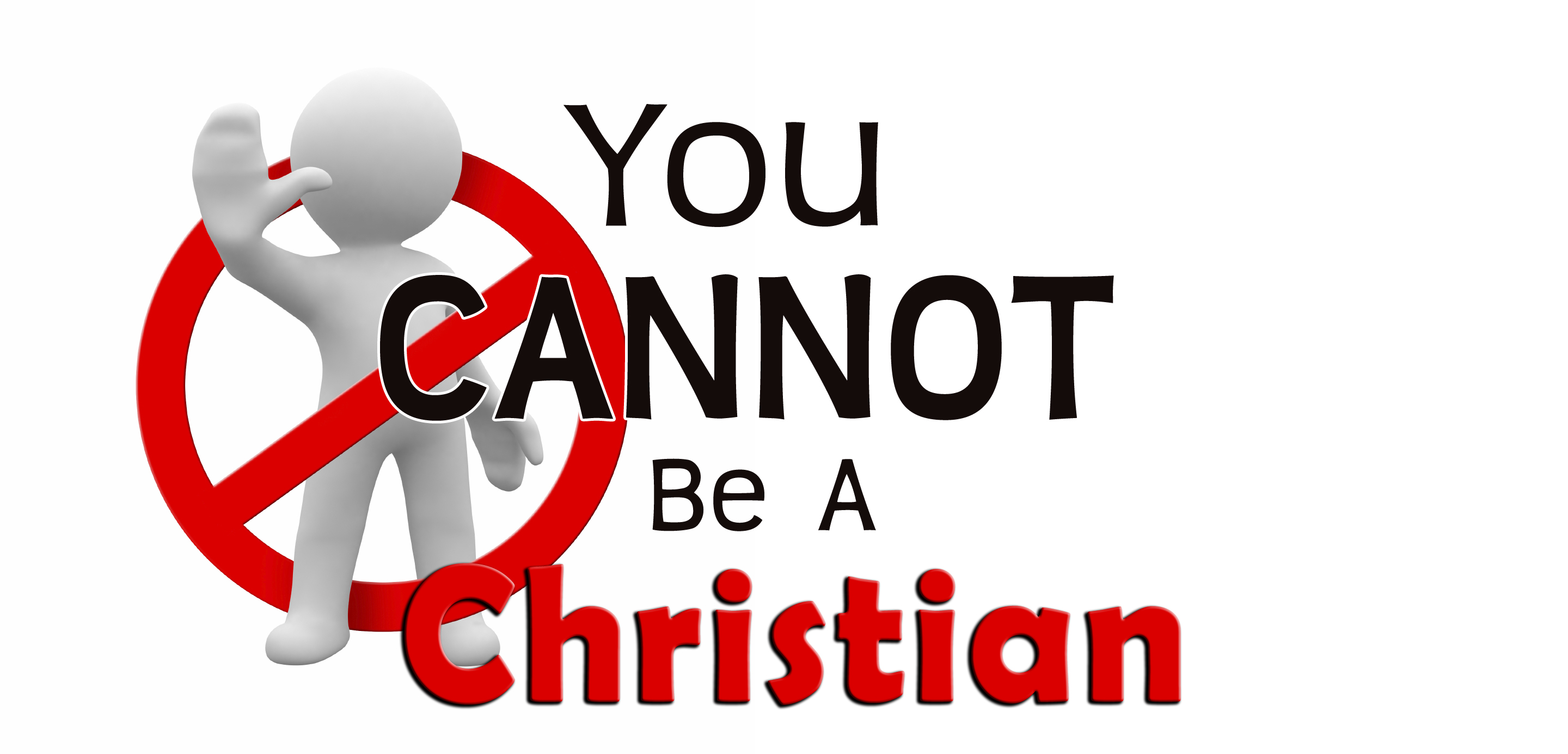 Luke 14:25-33
UNLESS …
Hate
Define:  Hate means “to love less” (Matt. 10:37)
Love for the Lord is to so far exceed all others 
“Hate” (present tense) indicates continuous attitude/action
Hate Your Parents
Relationship with the Lord closer than with parents
Breaking with parents’ religion (Matt. 10:34-36; Gal. 1:13-14)
Hate Your Wife and Children
Relationship with the Lord closer than with wife & kids
Breaking unscriptural marriages (Matt. 19:9; 1 Cor. 6:9-11)
Hate Your Own Life
Love for self and for life must never surpass love for Christ
If you do not, you cannot be (pres tense, continual) His disciple!
UNLESS …
Cross
Define:  A vivid description of any suffering, hardship, sacrifice or difficulty that comes with becoming and being a disciple
Carry Your Cross
“Carry” (present tense) indicates continuous attitude/action
Carry/Bear the hardships and sacrifices of being a Christian!
Persecution (Matt. 5:10-12)
Ridicule (1 Pet. 4:1-4)
Lose friendships (Matt. 26:50)
Lose family (Matt. 10:34-37)
Lose job (Col. 3:5-9; Eph. 4:25-29)
If you do not, you cannot be (pres tense, continual) His disciple!
UNLESS …
Renounce
Define: “To say good-bye, willingly give up what one possesses”
Abandon a life of “things” by yielding the right of ownership
“Renounce” (pres tense) indicates continuous attitude/action
Renounce All That You Have
Must never come close to dethroning Christ (1 John 2:15-17)
Must recognize that all things belong to Him (Psa. 24:1)
Must recognize that all we are belongs to Him (1 Cor. 6:19-20)
Must be ready + willing to relinquish any/all for Him (Lk. 5:28)
Must not lay up treasures on earth (Matt. 6:19-21)
Life here (and everything in it) is short, temporary & uncertain.
Eternity is forever and ever!
If you do not, you cannot be (pres tense, continual) His disciple!
UNTIL
You…
Believe that Jesus is God’s Son – John 20:31
Repent from your sins – 2 Peter 3:9
Confess your faith in Jesus – Romans 10:9-10
Be immersed into Christ – Romans 6:3-4
Then, God will forgive all of your sins – Acts 2:38
God will add you to His church – Acts 2:47
God will write your name in heaven – Heb. 12:23
Then, live as a true, sacrificial disciple – Luke 14:25-33